Chúng em kính chào quý thầy, cô giáo!
TOÁN
LỚP:      HAI
Người soạn:          Phan Thuý Loan
Giáo viên trường Tiểu học số 1 Triệu Độ
To¸n
Kiểm tra bài cũ
Bài tập: Đặt tính rồi tính:
a, 15 + 32 + 6
b, 13 + 13 + 13 + 13
15
   32 
     6
13
13
13
13
+
+
53
52
To¸n
PhÐp nh©n
2 + 2 + 2 + 2 + 2 =
10
2 x 5
= 10
Đọc là Hai nhân năm bằng mười
Dấu x gọi là dấu nhân
2 được lấy 5 lần
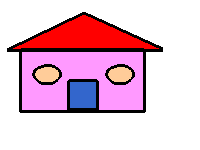 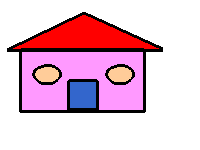 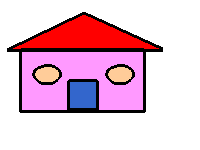 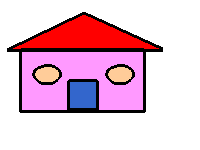 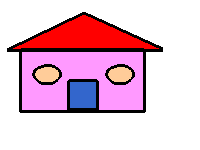 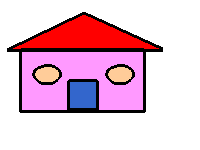 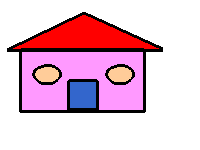 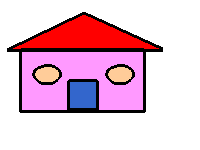 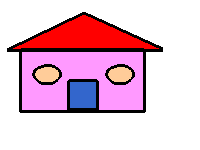 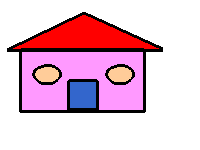 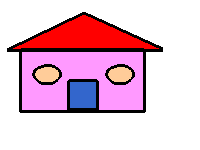 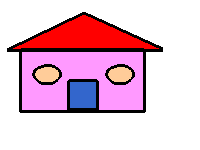 To¸n
PhÐp nh©n
Bài 1: Chuyển tổng các số hạng bằng nhau thành phép nhân (theo mẫu)
4 + 4 = 8
a,
4 được lấy 2 lần
b,
5 + 5 + 5 = 15
5 được lấy 3 lần
c,
3 + 3 + 3 + 3 = 12
3 được lấy 4 lần
To¸n
PhÐp nh©n
Bài 1: Chuyển tổng các số hạng bằng nhau thành phép nhân (theo mẫu)
a)
Mẫu: 4 + 4 = 8
4 x 2 = 8
4 được lấy 2 lần
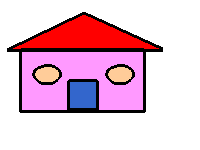 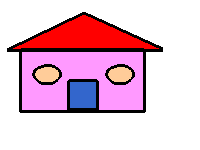 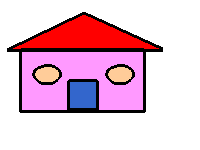 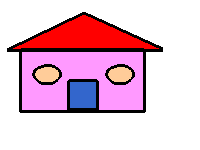 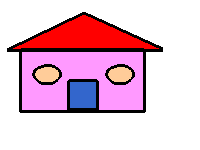 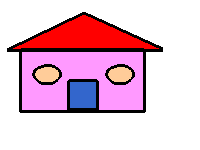 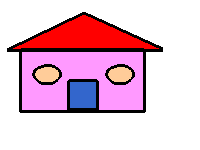 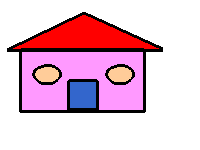 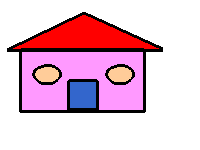 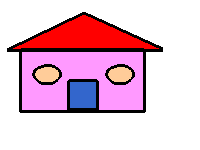 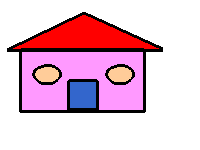 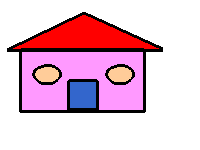 To¸n
PhÐp nh©n
Bài 1: Chuyển tổng các số hạng bằng nhau thành phép nhân (theo mẫu)
b,
5 + 5 + 5 = 15
5 được lấy 3 lần
c,
3 + 3 + 3 + 3 = 12
3 được lấy 4 lần
To¸n
PhÐp nh©n
Bài 1: Chuyển tổng các số hạng bằng nhau thành phép nhân (theo mẫu)
b)
5 + 5 + 5 = 15
5 x 3 = 15
5 được lấy 3 lần
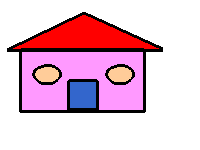 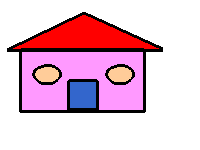 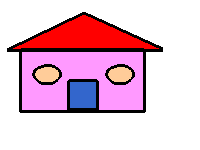 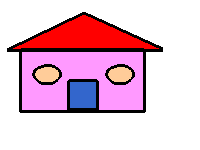 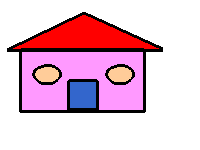 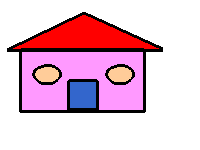 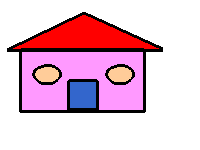 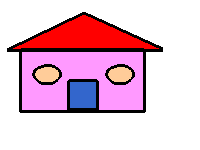 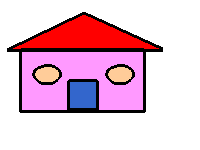 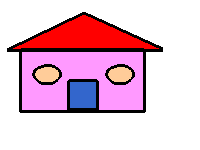 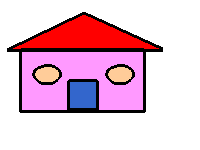 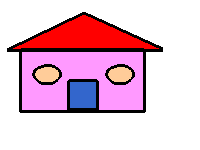 To¸n
PhÐp nh©n
Bài 1: Chuyển tổng các số hạng bằng nhau thành phép nhân (theo mẫu)
3 + 3 + 3 + 3 = 12
3 x 4 = 12
3 được lấy 4 lần
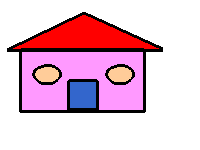 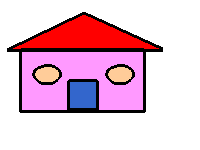 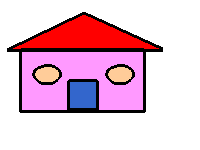 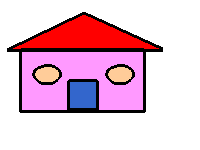 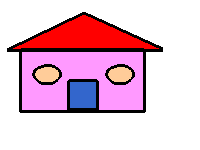 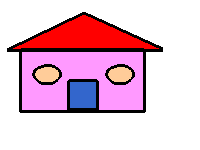 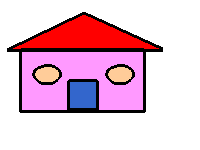 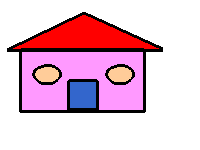 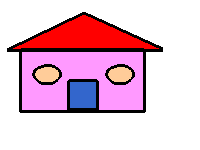 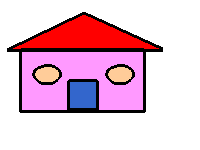 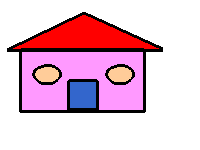 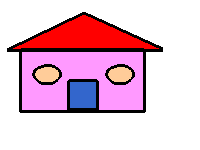 To¸n
PhÐp nh©n
Bài 1: Chuyển tổng các số hạng bằng nhau thành phép nhân (theo mẫu)
Mẫu: 4 + 4 = 8
                   4 x 2 = 8
a,
4 được lấy 2 lần
5 + 5 + 5 = 15
       5 x 3 = 15
b,
5 được lấy 3 lần
c,
3 + 3 + 3 + 3 = 12
            3 x 4 = 12
3 được lấy 4 lần
To¸n
PhÐp nh©n
Bài 2: Viết phép nhân  (theo mẫu)
a) 4 + 4 + 4 + 4 + 4 = 20
b) 9 + 9 + 9 = 27
c) 10 + 10 + 10 + 10 + 10 = 50
Bài 3: (Bài tập nâng cao)
Em hãy chuyển tổng sau thành tích các số hạng bằng nhau:
a, 4 + 4 + 4 + 4 + 4 + 5
a, 4 + 6 + 6 + 6
= 4 x 5 + 5
= 4 + 6 x 3
To¸n
PhÐp nh©n
Thi
"Ghép nhanh ghép đúng"
Em hãy chọn mảnh ghép có phép nhân  tương ứng với mỗi tổng các số hạng bằng nhau sau:
                          a, 7 + 7 + 7 + 7 + 7 = 35

                          b, 6 + 6 + 6 + 6 = 24

                          c, 9 + 9 + 9 + 9 + 9 + 9 = 54
7 x 5          = 35
6 x 4     = 24
9 x 6             = 54
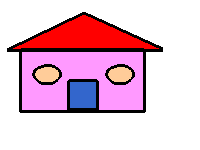 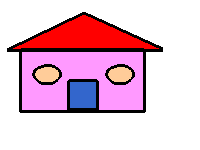 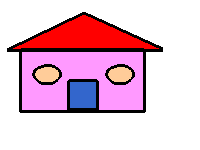 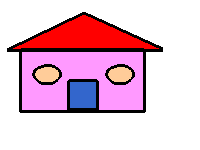 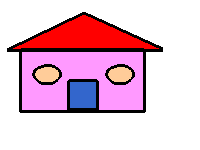 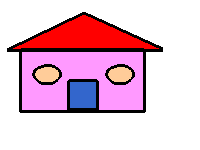 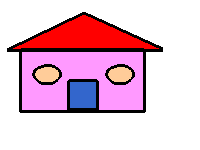 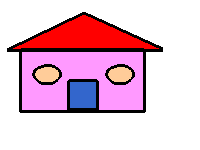 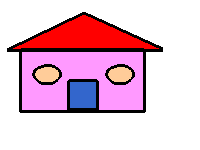 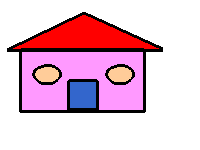 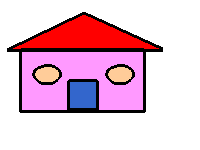 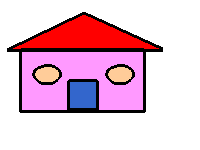 To¸n
PhÐp nh©n
Bài 1: Chuyển tổng các số hạng 
bằng nhau thành phép nhân (theo mẫu)
Bài 2: Viết phép nhân  (theo mẫu)
a) 4 + 4 + 4 + 4 + 4 = 20
4 + 4 = 8
b) 9 + 9 + 9 = 27
a,
c) 10 + 10 + 10 + 10 + 10 = 50
4 được lấy 2 lần
Bài 3: (Dành cho học sinh khá giỏi)
Em hãy chuyển tích sau thành tổng 
các số hạng bằng nhau:
b,
5 + 5 + 5 = 15
a, 5 x 7 = 35
5 + 5 + 5 + 5 + 5 + 5 + 5 = 35
b, 8 x 6 = 48
5 được lấy 3 lần
8 + 8 + 8 + 8 + 8 + 8 = 48
c,
3 + 3 + 3 + 3 = 12
3 được lấy 4 lần
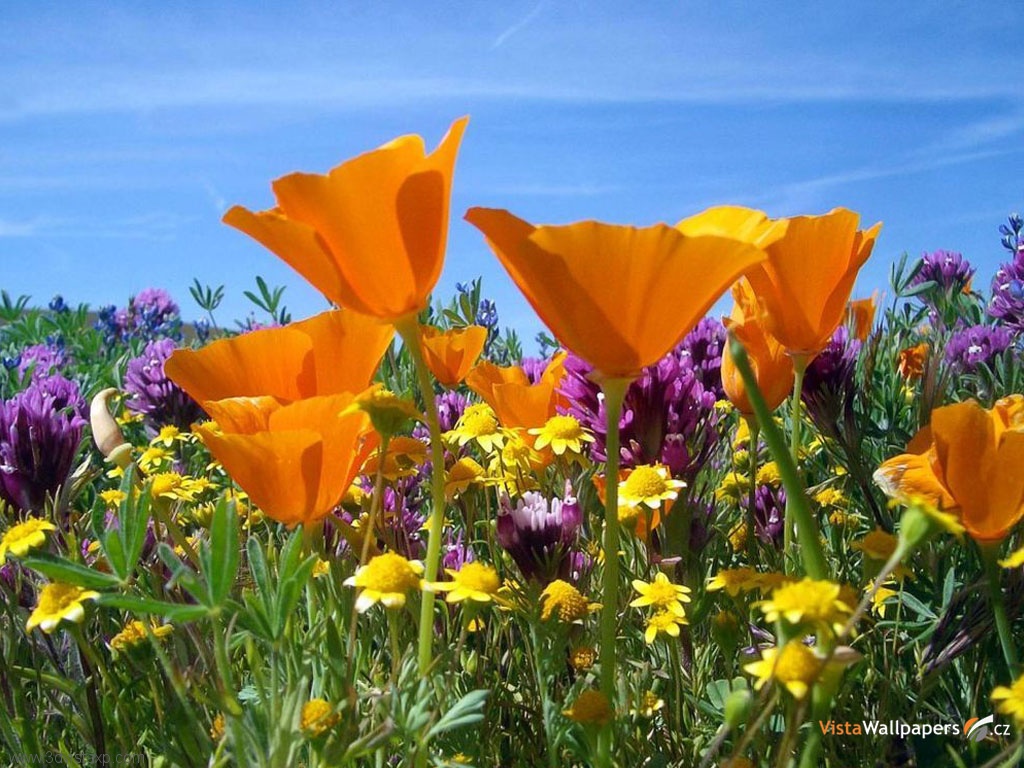 Chúng em chân thành cảm ơn quý thầy cô giáo và kính chào tạm biệt!
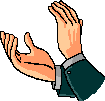